«Особенности природы материка Австралия»
Обобщающий урок(Урок - игра) в 7 классе
Цели урока:1.Обобщить знания  по теме Австралия2.Развивать интерес к знаниям; 3.Воспитывать умение работать в коллективе и группах, воспитывать самостоятельность
Дерево накапливающее в утолщённом стволе в дождливый сезон влагу, которую расходует в сухой сезон?
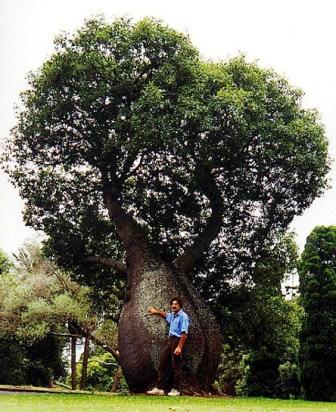 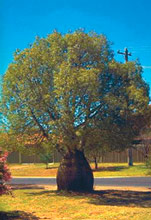 Бутылочное дерево
Гигантские деревья высотой 100метров
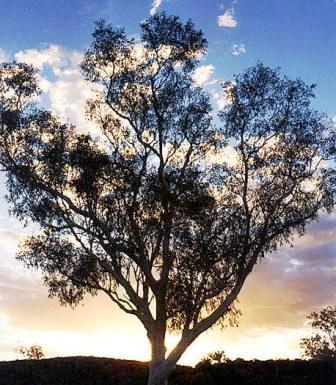 Эвкалипты
Среди представителей этих животных есть гиганты до 3м и карлики до 30см
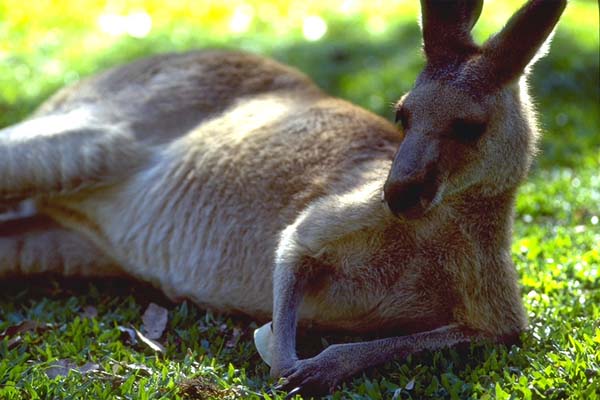 Кенгуру
Это опасная птица, которая не летает и живет в Австралии
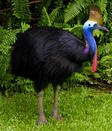 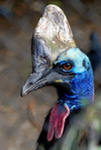 казуар
Это животное – любимец австралийских детей
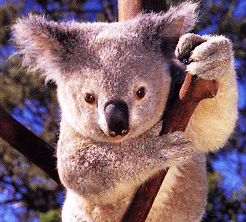 Коала
Это собака не умеет лаять
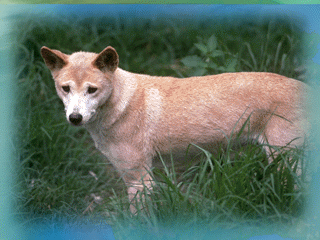 собака Динго
В природе есть два вида млекопитающих, откладывающие яйца и выкармливающие своих детенышей молоком.
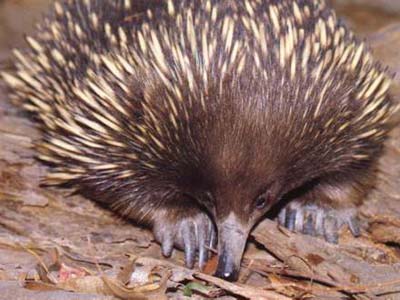 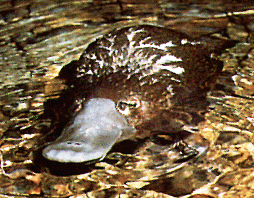 Это искусственно созданный город для примирения Мельбурна и Сиднея, конкурирующих за право быть столицей Австралии
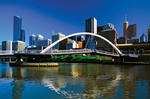 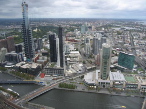 Канберра
Домашнее задание:Подготовьте сообщения об открытии и изучении  материка Антарктида
Спасибо за внимание!